T3 Investigators
Chief Investigators
Prof S Middleton
Prof C Levi
Prof M Fitzgerald
Prof J Considine
Prof J Grimshaw
Prof C D’Este
Prof R Gerraty
Prof W Cheung
A/Prof D Cadilhac
A/Prof E McInnes
Associate Investigators
Mr G Cadigan
Ms S Dale
Ms S Denisenko
Mr M Longworth
A/Prof P McElduff
Ms C Quinn
Prof J Ward
Background
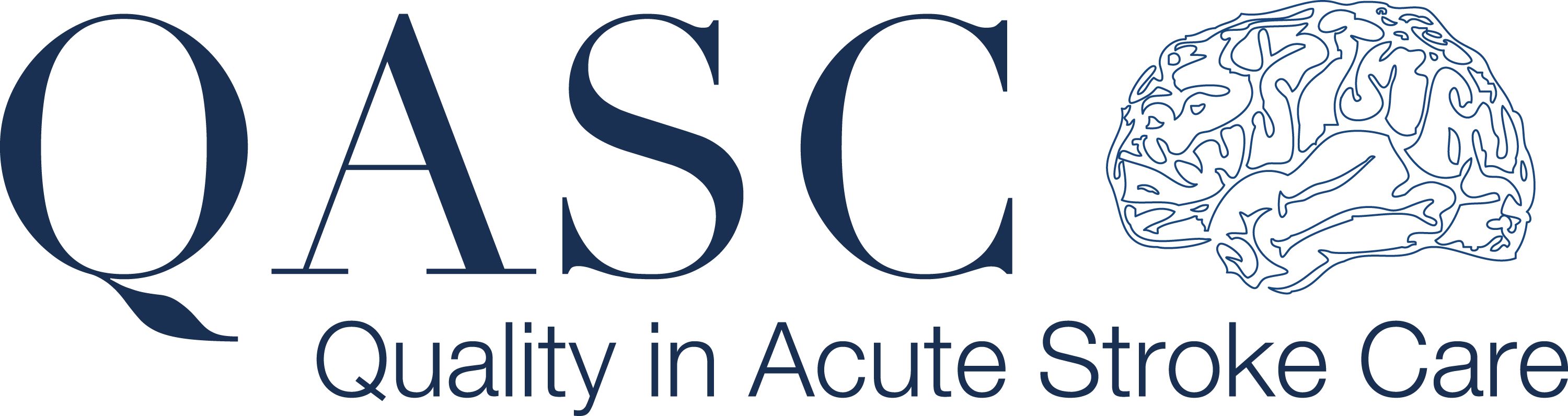 In the first days of an acute stroke:
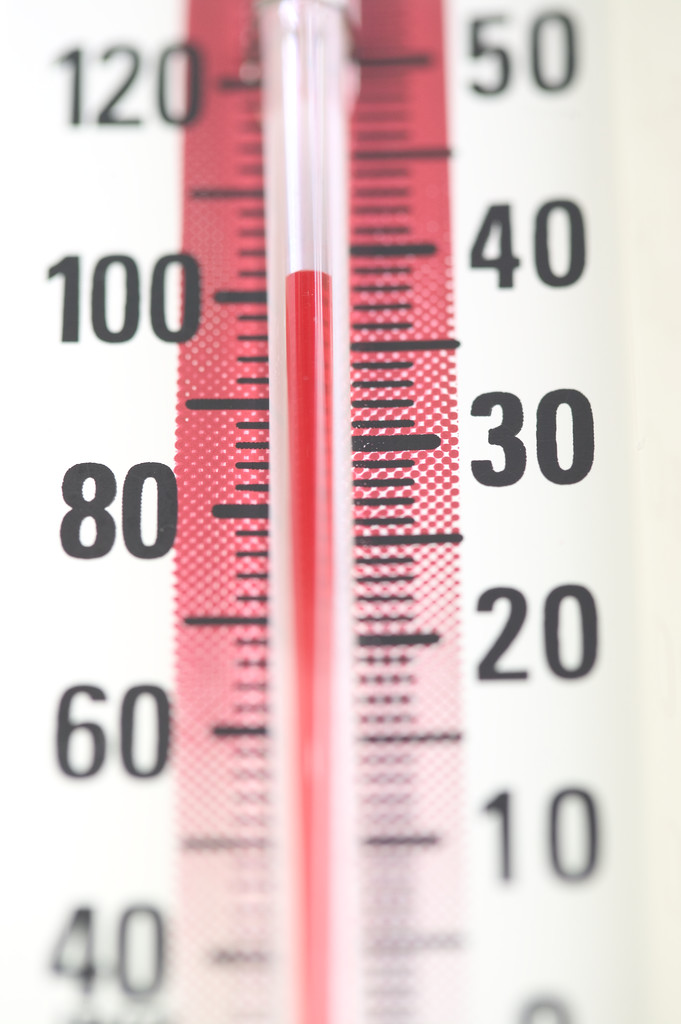 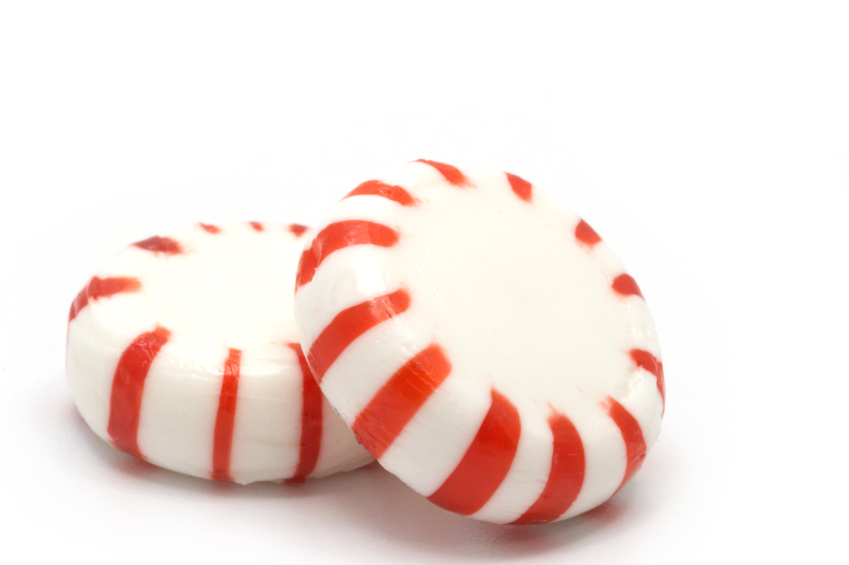 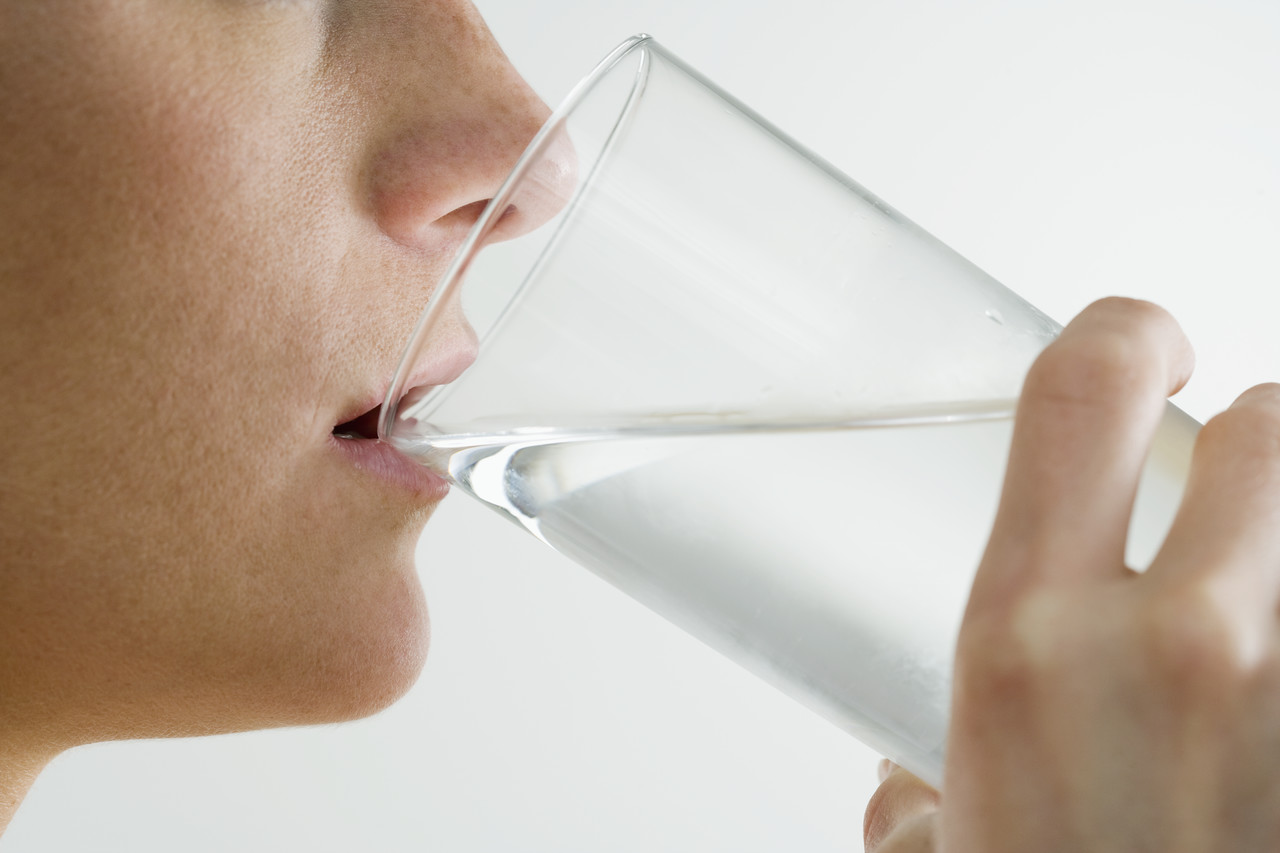 Up to 
68% become hyperglycaemic2
> 37.5°C in 
20-50% patients1
37- 78% experience dysphagia3
All result in increased morbidity and mortality and enlarged infarct size
1  Azzimondi et al. Stroke.1995
2 Scott et al. Stroke. 1999
3  Martino et al. Stroke. 2005
Mechanism
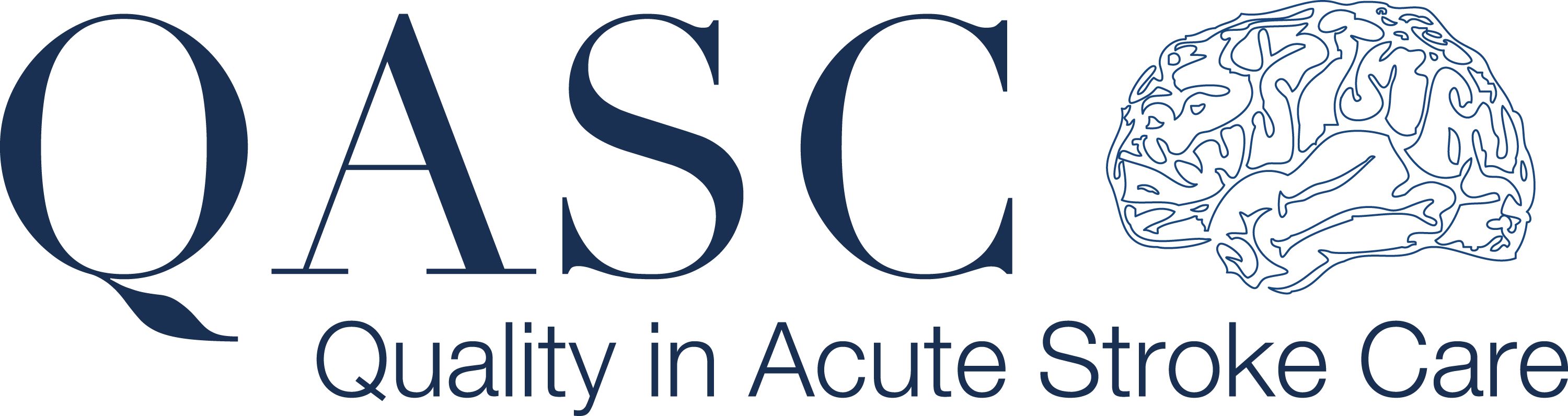 Fever:
Increased cerebral metabolic demands 
Changes in the blood-brain barrier permeability 
Acidosis
Increased release of excitatory amino acids
Glucose:
Toxic to the brain
Insulin deficiency
Blood brain barrier disruption
Den Hertog HM, et al. 2011. Clement et al. 2004
[Speaker Notes: Mech]
Mechanism
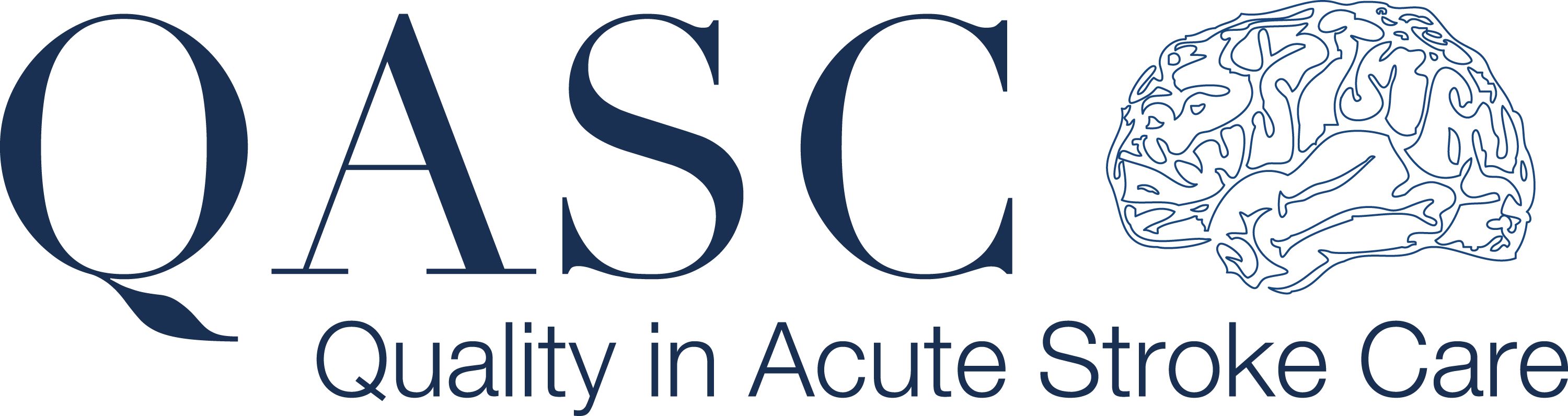 Swallow:
Aspiration can lead to:
chest infections
aspiration pneumonia
Death
Martino et al 2005
QASC Trial - Intervention
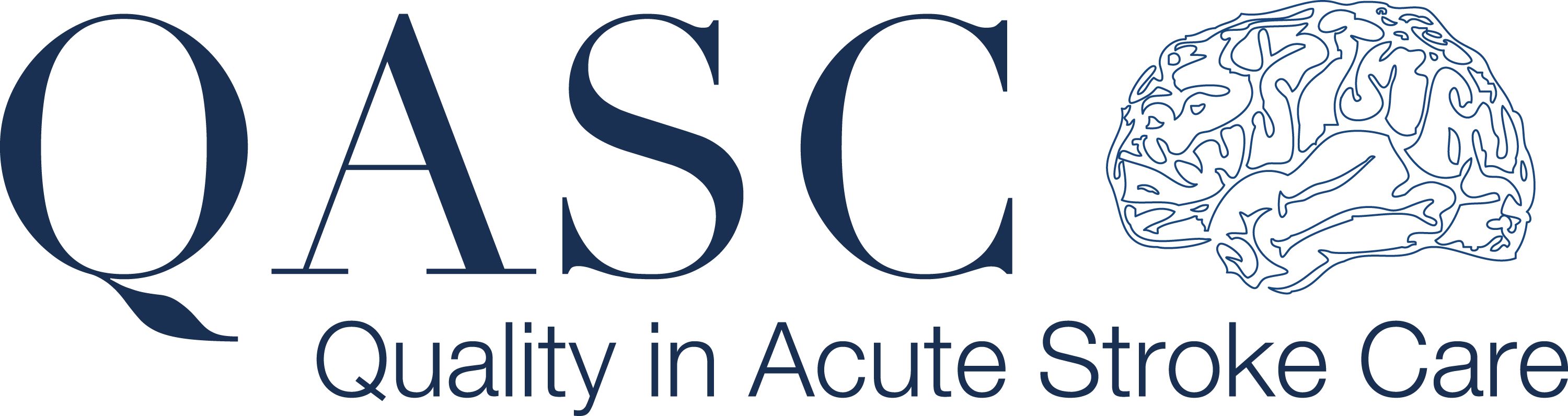 Clinical protocols: to manage Fever, Sugar and Swallowing (FeSS protocols)
Implementation strategy:
i) Multidisciplinary workshops to assess barriers and enablers, reinforce teamwork and provide training
ii) Interactive education meetings
iii) Reminders (site visits, telephone and email support)
QASC Trial - Results
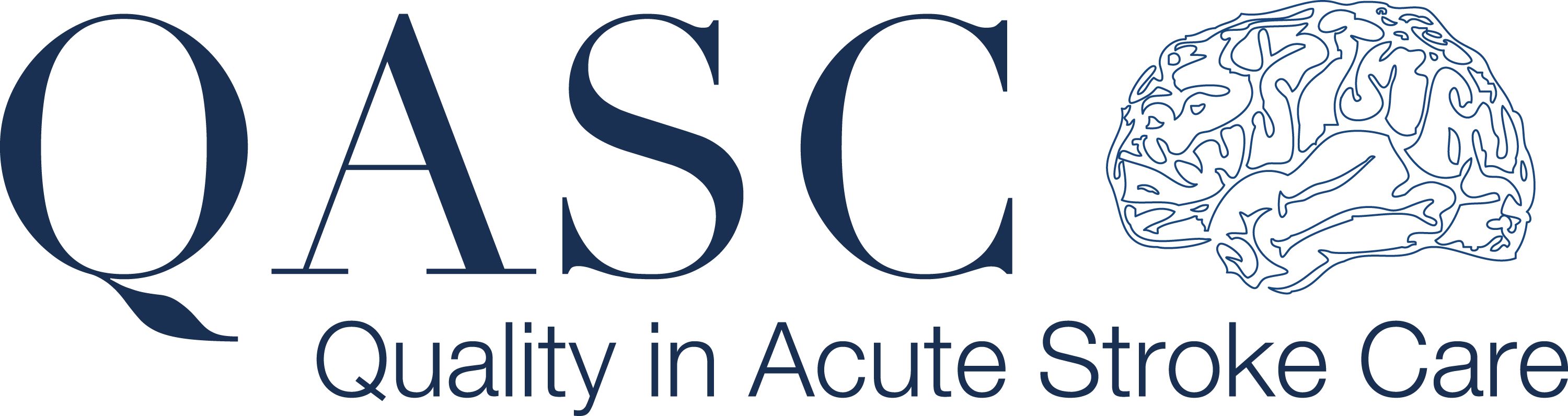 15.7 % more likely to be alive and independent 90 days post-stroke (p=0.002)(mRS)
lower mean temperature in first 72 hours of stroke unit admission (p=0.001)
lower mean blood glucose levels in first 72 hours of stroke unit admission (p=0.02)
improved swallow screening within 24 hours of stroke unit admission (p=<0.001)
decreased length of stay (p>0.144) (13.7 days v 11.3 days)
1% 
Aspirin
Results
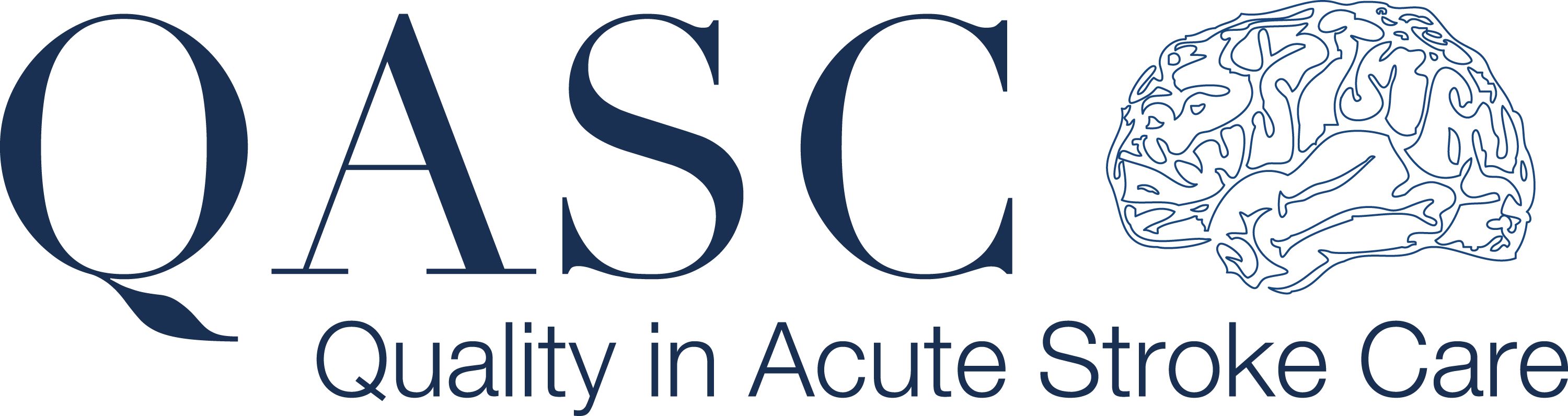 5% Stroke unit
NNT
10% Thrombolysis < 4.5 hrs
79
18
15.7% FeSS Intervention
14
6.4
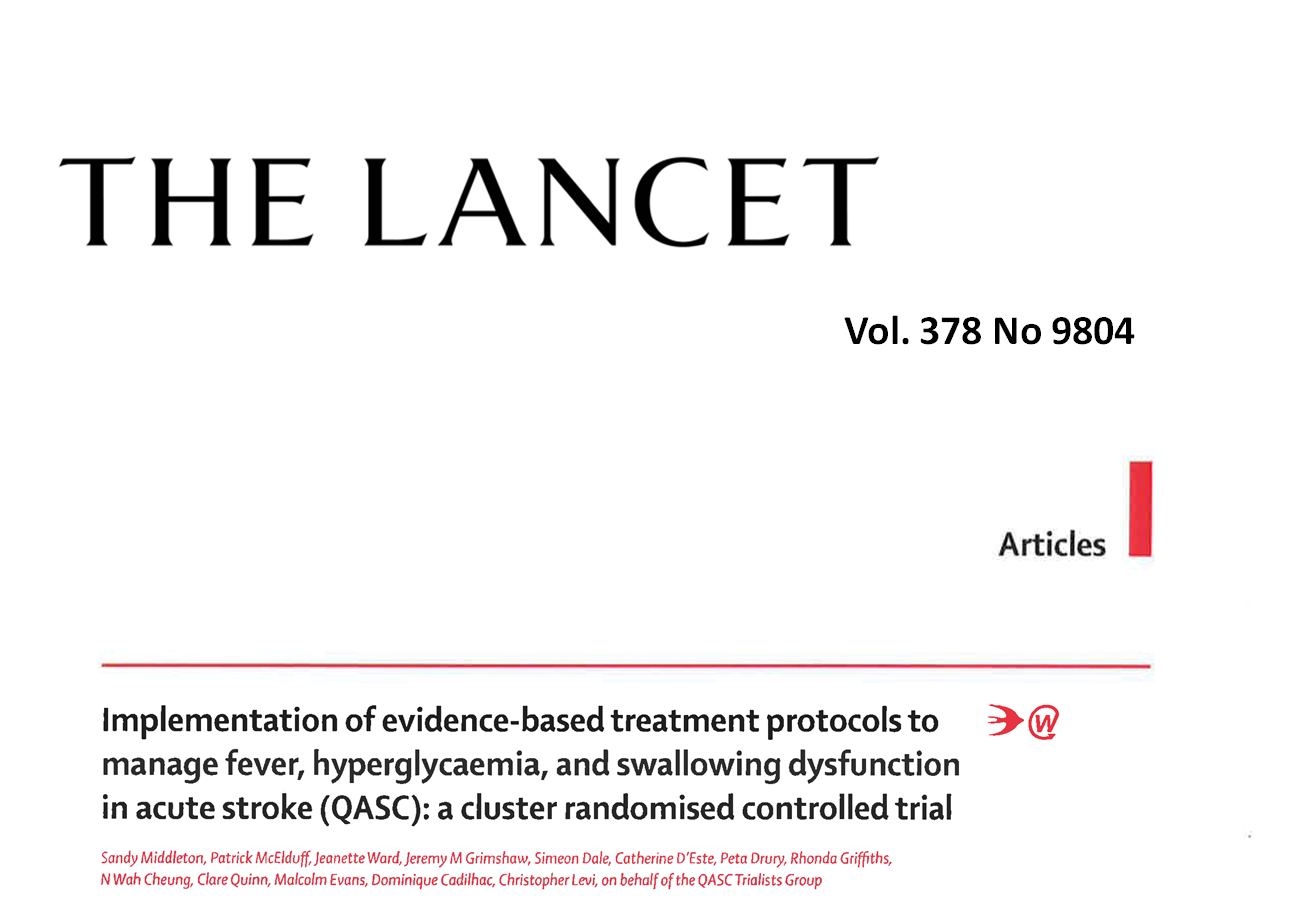 Vol. 378 (9804), 2011
Middleton S, McElduff P, Ward J, Grimshaw JM et al. Implementation of evidence-based treatment protocols to manage fever, hyperglycaemia, and swallowing dysfunction in acute stroke (QASC): a cluster randomised controlled trial. The Lancet 2011; 378(9804): 1699-1706
Background
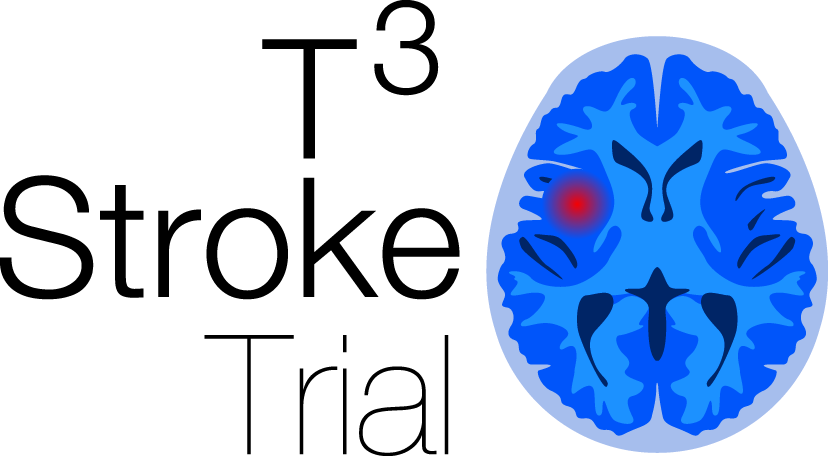 Clinical guidelines currently recommend early management of the stroke patient in the Emergency Department
TRANSFER
TRIAGE
TREATMENT
[Speaker Notes: Add sample size on this slide]
Background - Triage
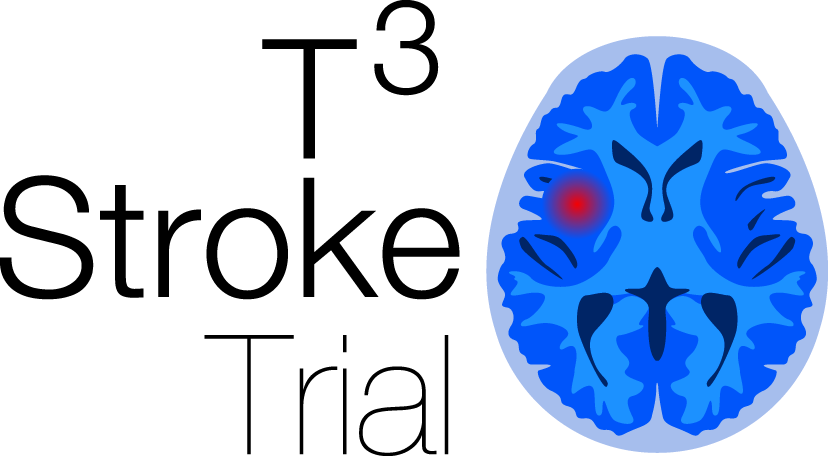 Triage times of < 10 mins (ATS Cat 1 or 2) recommended for patients with stroke signs/ symptoms
TRANSFER
TRIAGE
< 13% of stroke patients triaged to Cat 2
62% triaged to Cat 3 (seen in < 30 mins)
25% were triaged Cat 4 (seen in < 1 hour)
TREATMENT
30% were not allocated an urgent triage category (1 or 2)
Considine & McGillivray. Journal of Clinical Nursing. 2010, Mosley et al. Australasian Emergency Nursing Journal. 2013
[Speaker Notes: Last dot point is data from Ian Mosley:

798 patients were included in the study. Among acute stroke patients who presented within 2 h (n = 185), 173 (94%) were identified as stroke at triage with 10 cases identified as ‘‘altered conscious state’’. In all cases not identified as stroke the patient was diagnosed with intracerebral haemorrhage. 132 cases (71%) were allocated a triage category 1 or 2. Facial weakness (p = 0.002) and presentation to Monash Medical Centre (p = <0.001), were significantly associated with triage category 1 or 2.]
Background – Treatment (tPA)
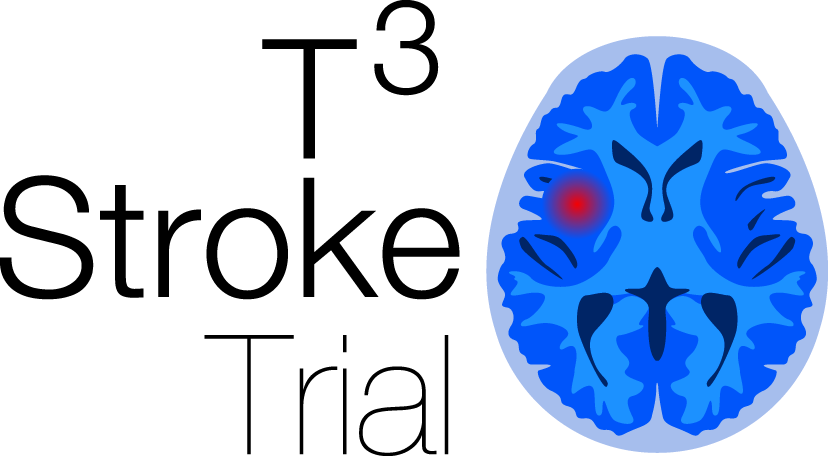 Only 45% of ischaemic stroke patients presenting to hospital within 3 hrs of stroke were assessed for eligibility for rt-PA (2013) 

Currently, only 7% of eligible patients in Australia receive thrombolytic therapy
TRANSFER
TRIAGE
TREATMENT
National Stroke Foundation. 2013
Background – Treatment (FeSS)
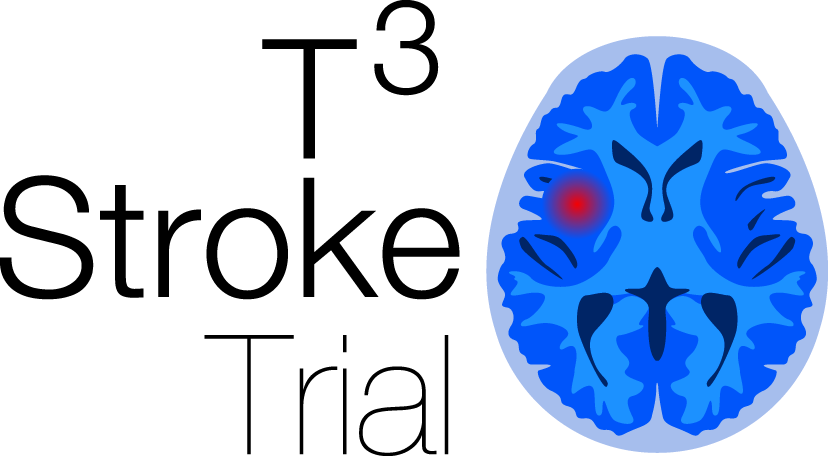 Fever: 60% received regular monitoring in first 72 hrs of admission 
Only 36% with fever (>37.5 C) received paracetamol within 1 hour
Glucose: 21% received regular monitoring in first 72 hrs of admission 
Only 25% patients with hyperglycaemia (>10mmol/L), received insulin within 1 hour
TRANSFER
TRIAGE
TREATMENT
National Stroke Foundation. 2013
Background - Treatment (FeSS)
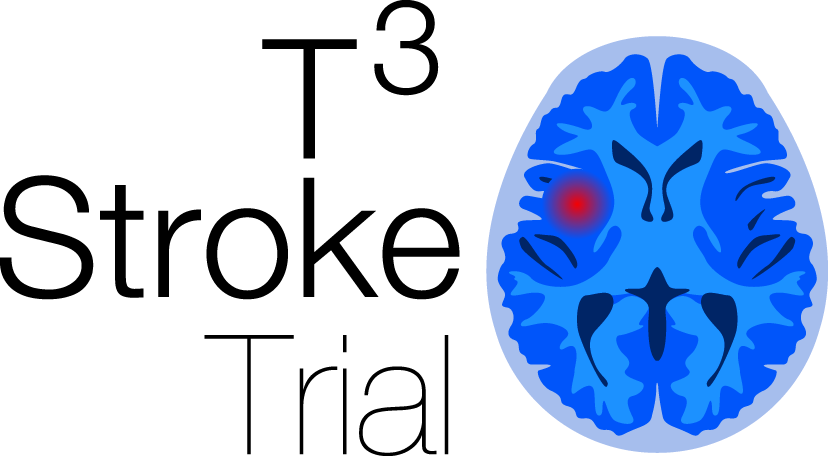 Swallowing: 66% of patients received screen/ assessment within 24 hours of admission
Only 52% received a swallow screen/ assessment prior to oral intake

QASC: 22% given oral fluid or food before screen
QASC: 34% given oral medications
TRANSFER
TRIAGE
TREATMENT
National Stroke Foundation. 2013
Background
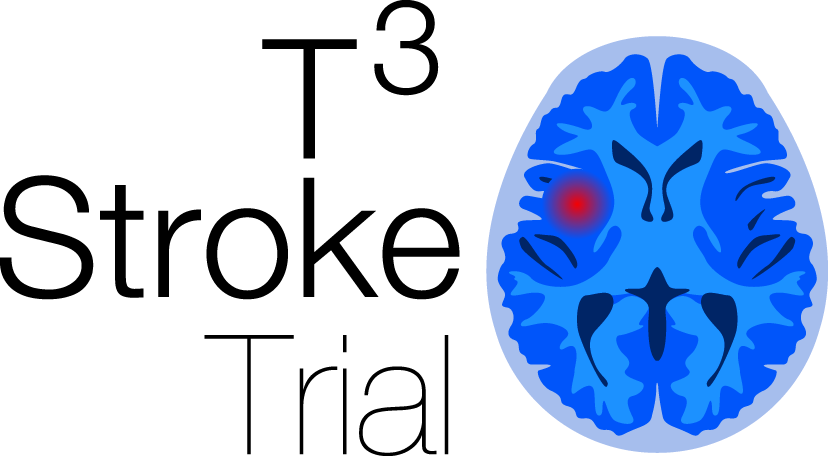 TRANSFER
TRIAGE
QASC trial showed a median ED LOS 7 hrs (max 20 hrs)

ED LOS of 11 hrs (20% >20 hrs)

Median transfer time from ED to stroke unit of 8 hours
TREATMENT
Considine & McGillivray. Journal of Clinical Nursing. 2010
Aim
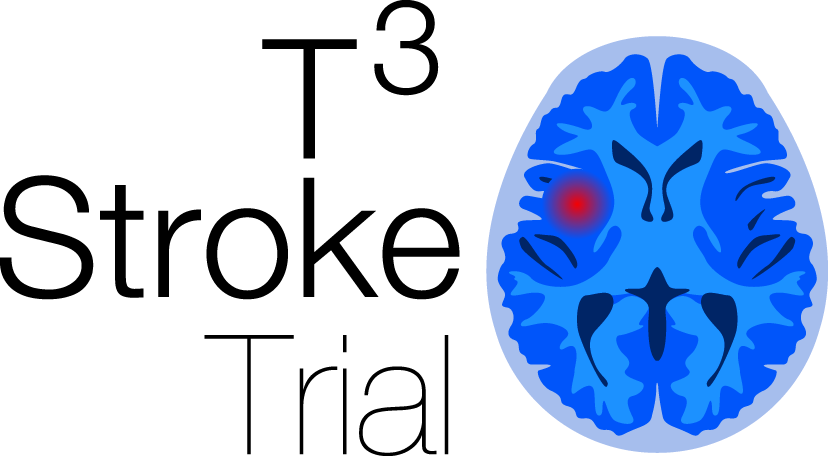 To develop, implement and evaluate the impact on death and dependency, functional dependency and quality of care, of a multidisciplinary organisational intervention to improve the Triage, Treatment and Transfer of stroke patients in Emergency Departments (ED)
Method
Design
Sample Size
26 sites in 3 states plus ACT

682 patients pre-Ix
1160 patient post-Ix
Cluster Randomised Controlled Trial; single blind; allocation concealment; blinded outcome assessment
Unit of randomisation: EDs
Unit of analysis: Patients
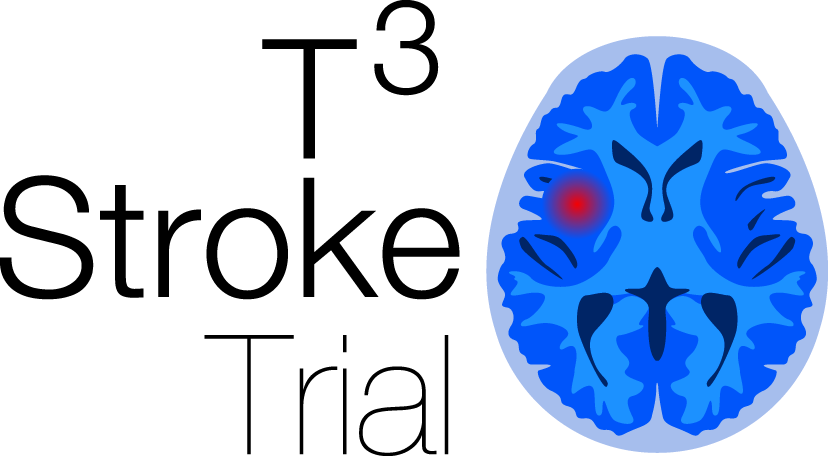 Method
Site eligibility
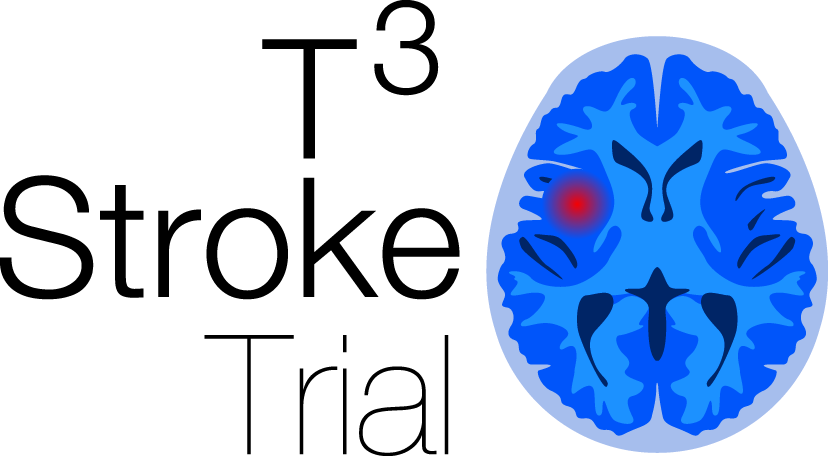 EDs in ACT, NSW, VIC and QLD hospitals with:
- a stroke unit
- deliver thrombolysis
Patient eligibility
English-speaking
Aged > 18 years
Admitted within 48 hrs of symptom onset
Clinical diagnosis of stroke
Not for palliation
[Speaker Notes: Patient eligibility: 
EDs in ACT, NSW, VIC and QLD hospitals with:
- a stroke unit
- deliver thrombolysis]
Outcome Measures
90-Day Outcome Data
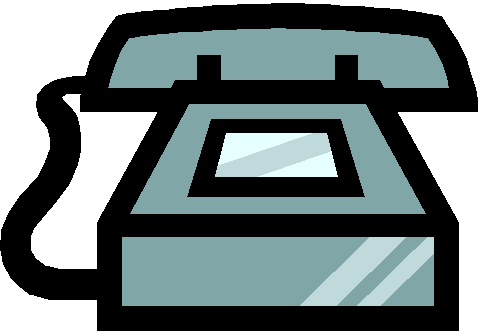 Computer assisted telephone interview (CATI)
Death and dependency: modified Rankin Scale (mRS) > 2
Functional dependency: Barthel Index (BI)
Health Status: Medical Outcomes Short Form 36 Health Questionnaire (SF-36)
Outcome Measures
Process of Care Data
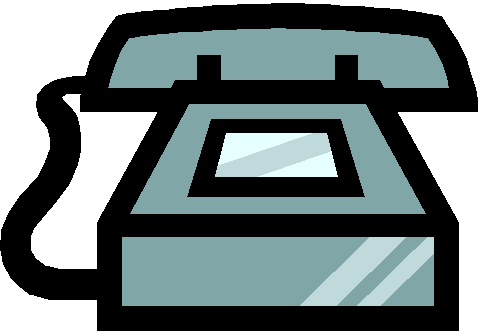 Retrospective medical record audit 
ATS category allocation; waiting time
Assessment of eligibility for tPA and result (eligible/ not eligible)
Receipt of tPA
Fever, glucose, swallow screen
LOS: ED, stroke unit, hospital
90-day patient
outcome
Processes 
of care
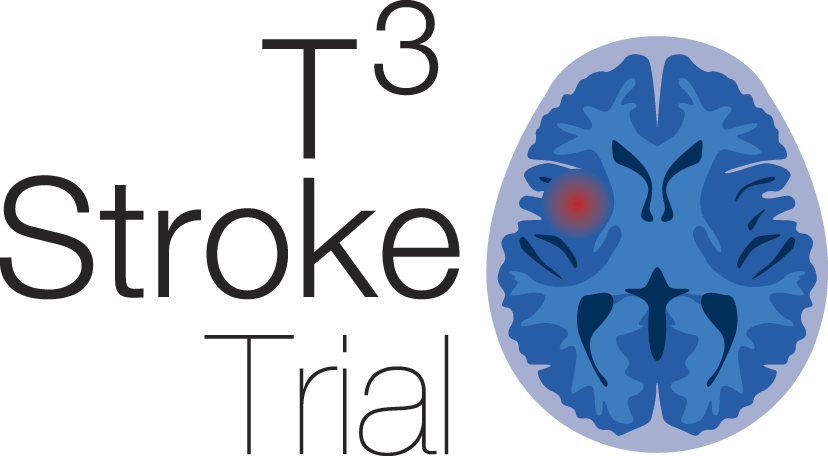 Economic
Examination 
of 
contextual factors
[Speaker Notes: Need to say here about the ACT]
QLD (n=5)
 Gold Coast 
 Nambour General 
 Townsville
NSW (n=10):
 Bankstown 
 Bathurst Base 
 John Hunter
 Liverpool
 Nepean
 Prince of Wales 
 Royal Prince Alfred
 St George 
 St Vincent’s 
 Westmead
Royal Brisbane and
  Women’s 
 Wesley
ACT (n=1)
 Canberra
VIC (n=10):
 The Alfred
 The Austin 
 Bendigo Health 
 Box Hill 
 Geelong
Royal Melbourne 
 Wangaratta 
 Warrnambool Base 
 Latrobe Regional 
 St Vincent’s
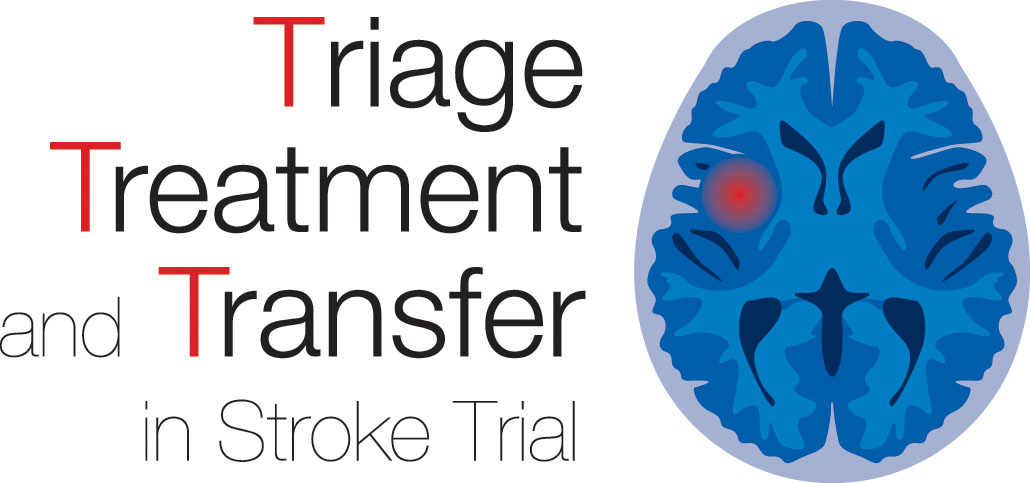 Care Element
Intervention
Triage:
All patients presenting with signs and symptoms of suspected stroke should be triaged at Australian Triage Scale Category 1 or 2 (seen within 10 mins)
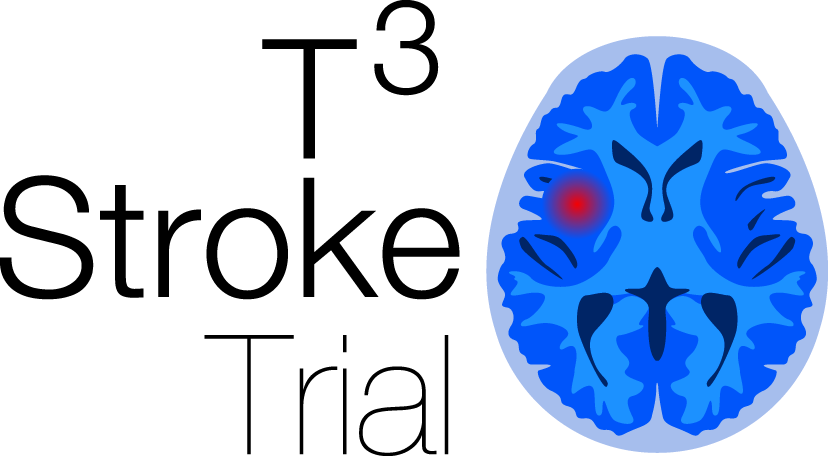 Care Element
Intervention
Treatment: tPA
All patients to be assessed for tPA eligibility

All eligible patients receive tPA
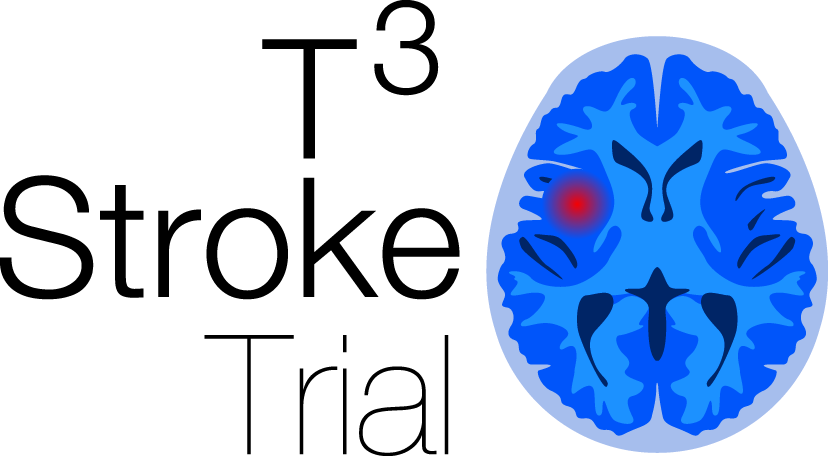 Care Element
Intervention
Treatment: Fever
All patients to have their temperature taken on arrival to ED and then at least four hourly whilst they remain in ED

Treat temperature 37.5°C or greater with Panadol within one hour
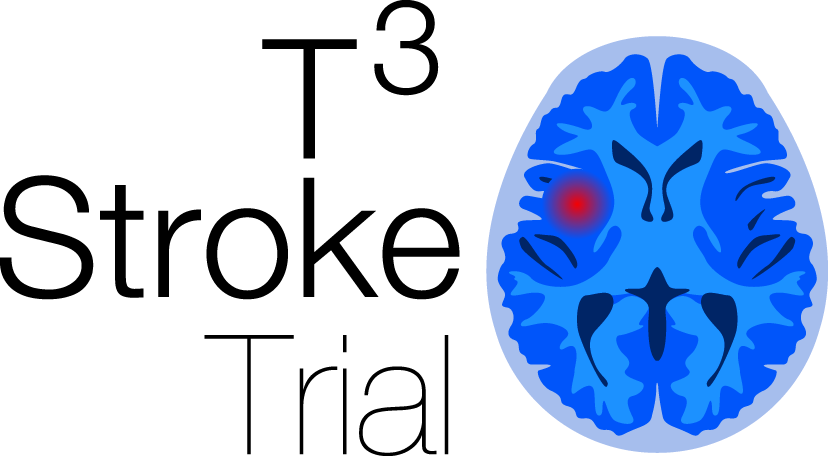 Care Element
Intervention
Treatment: Glucose (Sugar)
Formal venous Blood Glucose Level (BGL) to be sent to laboratory on admission to ED

Record finger prick BGL on admission and monitor finger prick BGL every 6 hours (or greater if elevated)

Administer insulin to all patients with BGL > 10 mMol/L within one hour
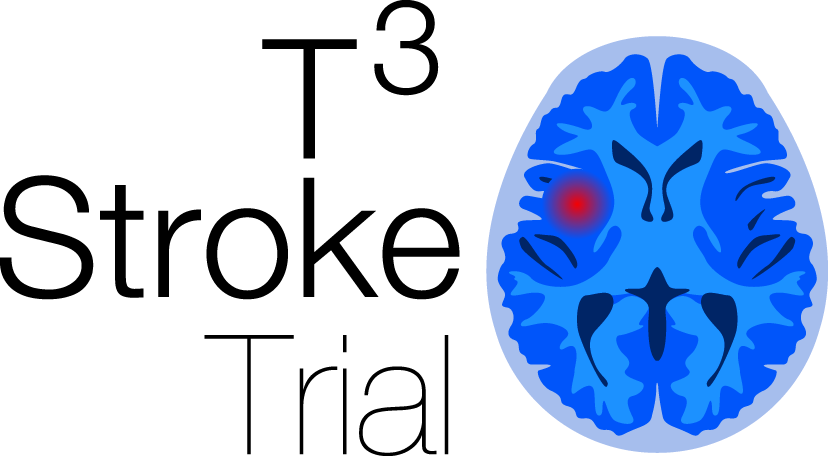 Care Element
Intervention
Treatment: Swallowing
Patients remain NBM until a swallow screen by non- Speech Pathologist (SP) or swallow assessment by SP performed

No oral food or fluids or meds to be given prior to swallow screen by non-SP or swallow assessment by SP

All patients who fail the screen are assessed by a SP
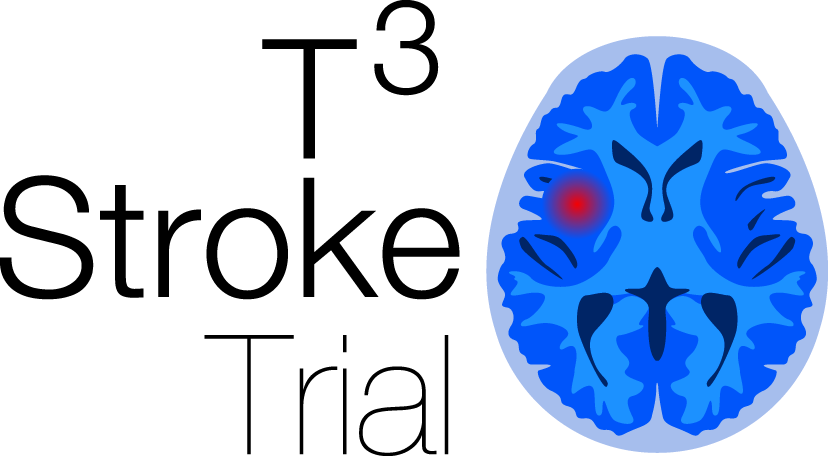 Care Element
Intervention
Transfer:
All patients with stroke to be discharged from ED within 4 hours

All patients with stroke to be admitted to the hospital's stroke unit
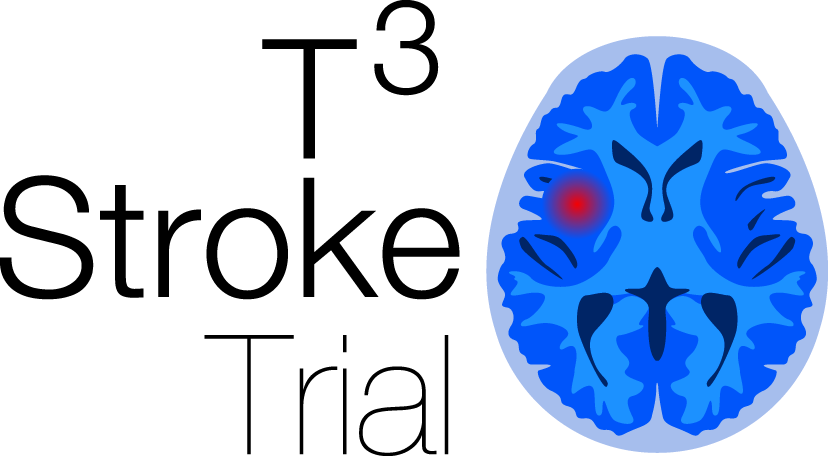 Implementation
Intervention
Multidisciplinary Workshops (barrier assessment)
Identification of site clinical champions
Implementation plan
Interactive education
Reminders:
Reminder poster/ pocket cards
Site support (site visits; email and phone support)
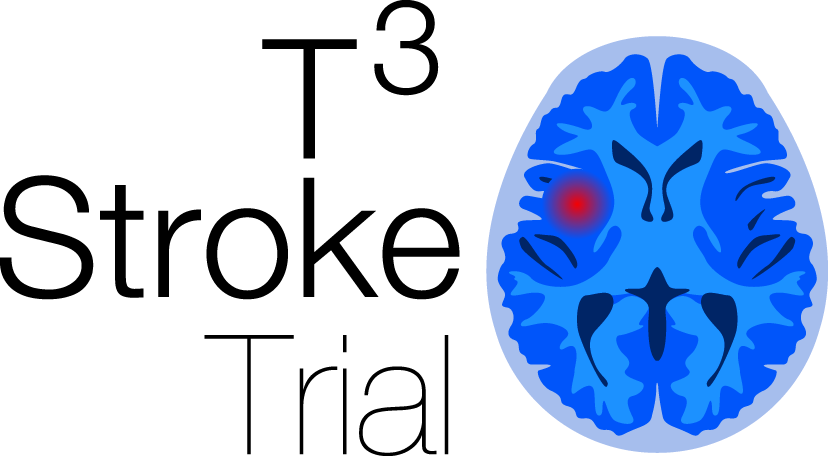 Barriers: (Triage)
Intervention
•	ED nurses do not perceive treatment of stroke to be urgent/ a medical emergency
•	A validated stroke screen tool (eg FAST, ROSIER) is not routinely used in the ED to assist in rapid patient assessment
•	ED staff, residents and ambulance staff may be inadequately trained in the recognition of stroke symptoms
•	Patients presenting with resolving symptoms or coordination loss are less likely to be triaged category 1 or 2
•	Lack of stroke leadership to enable a culture of rapid effective stroke care
•	No formal/established hospital protocol (critical pathway) for stroke management including 'Code Stroke' for rapid effective stroke care
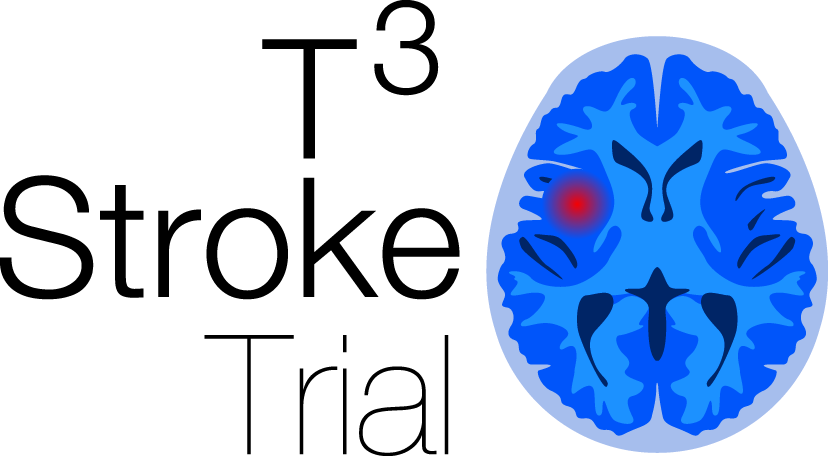 Barriers: (assessed for tPA eligibility)
Intervention
•	Physician lack of knowledge/ limited experience with tPA
•	ED non-triage staff have poor recognition of stroke symptoms and have inadequate appreciation of the critical importance of time in the management of acute ischaemic stroke
•	Stressful and overburdened working conditions
•	Lack of staff continuity - staff turnover, leadership changes
•	Lack of tPA protocol
•	Lack of clinical leadership and institutional support for tPA
•	Delays in obtaining CT scans (accessing CT scanner - pt block, distance from ED to CT, reading/interpreting scans)
•	Disagreements between emergency services staff and neurologists regarding benefits of tPA
•	Lack of teamwork
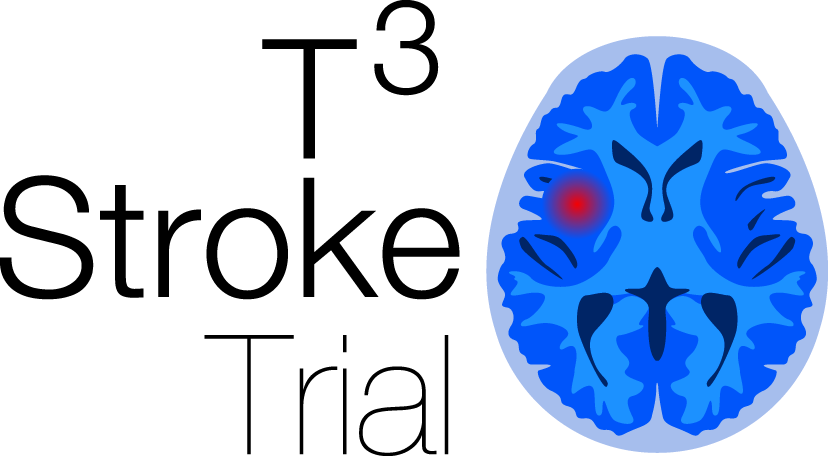 Barriers: (eligible patients receive tPA)
Intervention
•	No point of care testing in ED and/ or delays in laboratory testing
•	Emergency department staff don’t triage stroke as an emergency and therefore not considered time critical
•	Delays - in requesting CT scan, transporting the patient to Radiology, conducting CT scan and reporting scan by radiologist
•	Tasks performed sequentially rather than concurrently lead to delays 
•	tPA not stored in ED
•	Lack of appropriately trained staff to monitor tPA patients and manage any complications
•	Difficulties obtaining informed consent (patient/relative) for thrombolysis
•	Out of hours delays due to staffing/resourcing issues
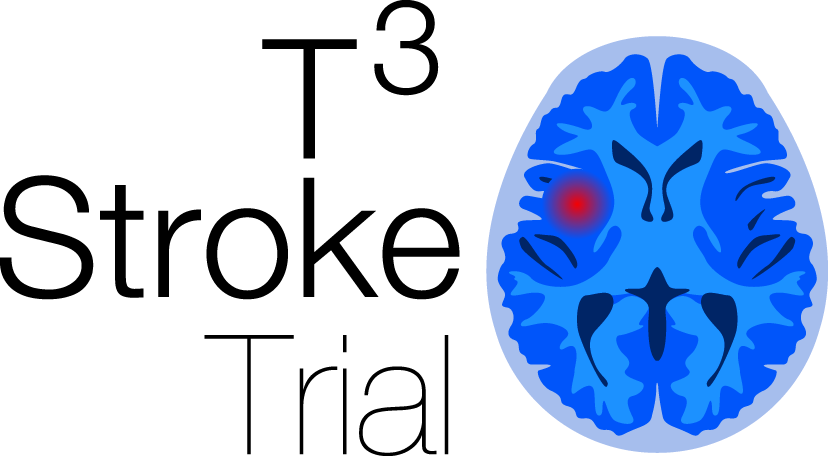 Barriers: (Fever monitoring)
Intervention
•	Managing and organising busy nursing workload
•	Belief that a patient's condition and individual nurse's clinical judgement should determine the frequency of patient observations
•	Lack of fever protocols defining monitoring and treatment for patients with stroke 
•	The longer the patient stays in the ED, the longer the interval between vital signs' assessment
•	Patients with less acute (higher triage) category have their vital signs monitored less frequently than patients with a higher acute triage category
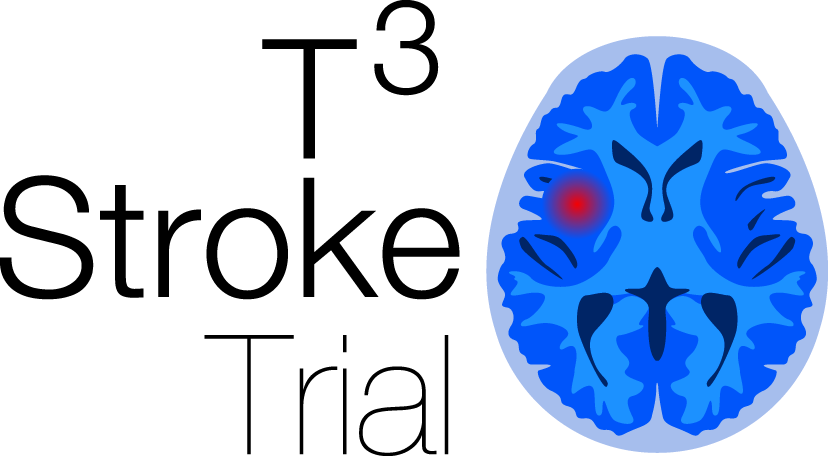 Barriers: (Fever treatment)
Intervention
•	Concern for patient safety issues: does administering paracetamol at ≥ 37.5°C mask infection? 
•	If patient Nil by mouth (NBM) intravenous (IV) paracetamol is not prescribed due to cost
•	Reluctance of nurses to administer paracetamol per rectum
•	Local protocols restrict nurses to only initiate 1-2 doses of paracetamol
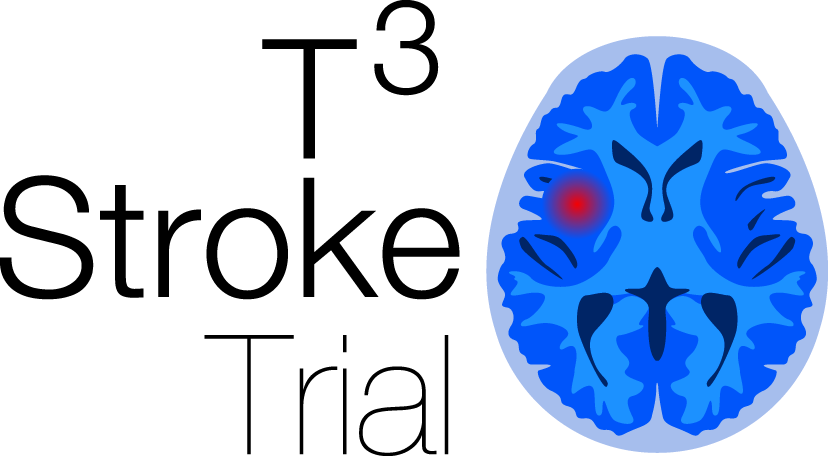 Barriers: (Glucose [sugar] monitoring)
Intervention
•	EENs are not assessed to test BGL
•	Not enough BGL machines
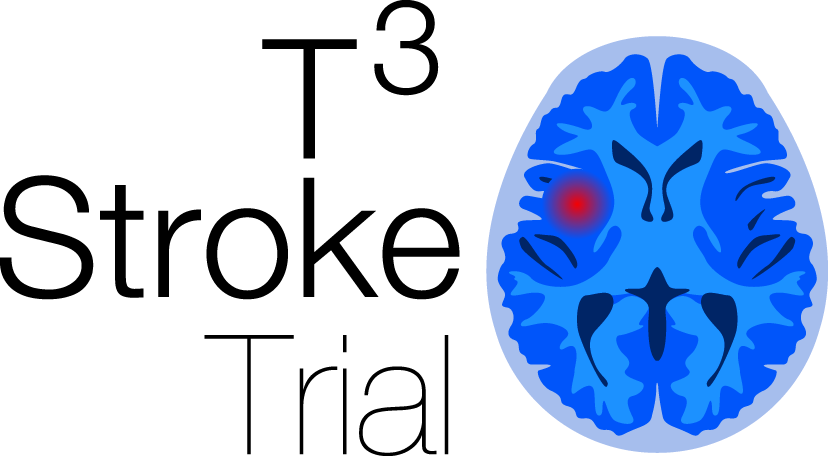 Barriers: (Glucose [sugar] treatment)
Intervention
•	Not enough syringe drivers or pumps
•	Nurse: patient ratio an issue with insulin infusions
•	Patient will require nurse escort to tests if on insulin infusion
•	ED staff fear instigating and managing of hypoglycaemia
•	Lack of consensus about the treatment of hyperglycaemia in stroke
•	Lack of insulin dosage algorithms
•	EENs not able to adjust insulin under their scope of practice
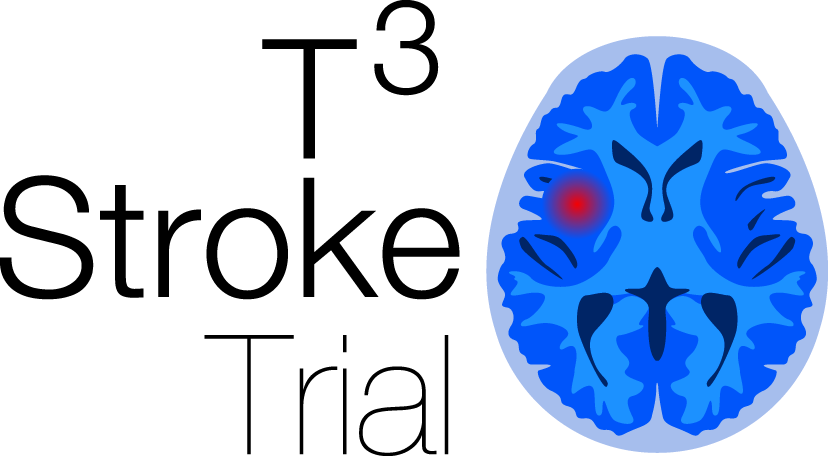 Barriers: (Swallow)
Intervention
•	Doctors reluctant to use formal swallowing screen (i.e. ASSIST tool)
•	Doctors prescribing immediate aspirin when patient ‘Nil by mouth’
•	Nurses administering aspirin before a swallow screen or assessment
•	Clinicians believing 'Nil by Mouth' does not include oral medications
•	Speech pathology staff shortages lead to delay in training nurses in swallow screen
•	Lack of communication between Speech pathologists, doctors and nursing staff
•	Swallow screening will add to nurses' already multiple complex care responsibilities in the ED
•	Lack of standardised swallow screening tools in ED
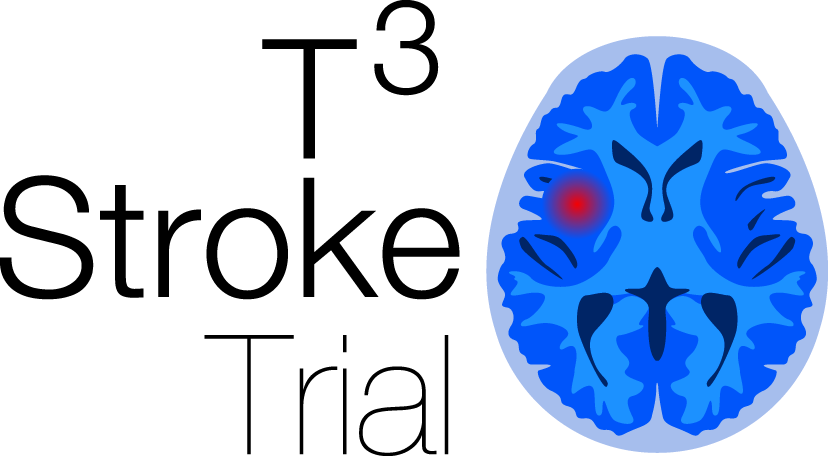 Barriers: (Transfer)
Intervention
•	Unavailability of inpatient beds in stroke unit
•	Delay in obtaining a porter to transport patient from 
ED to SU
•	Administrative procedures for transferring patients too long
•	Pressure to transfer patients out of ED within 4 hours and if no stroke unit bed available stroke patients go to general wards or medical assessment units
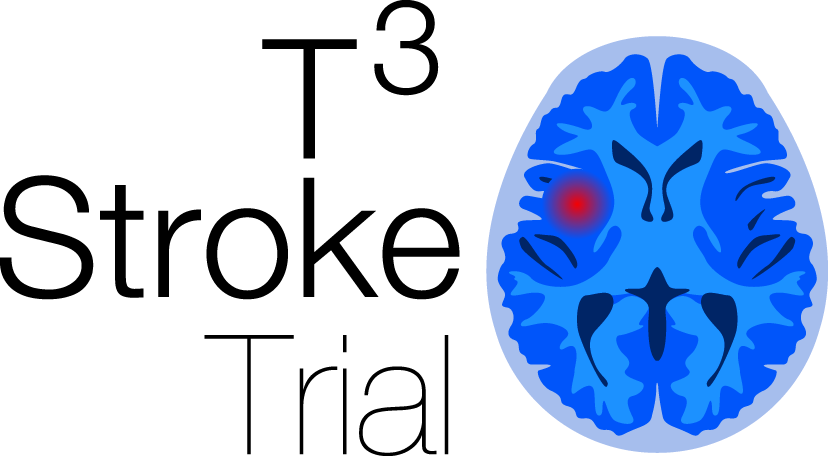